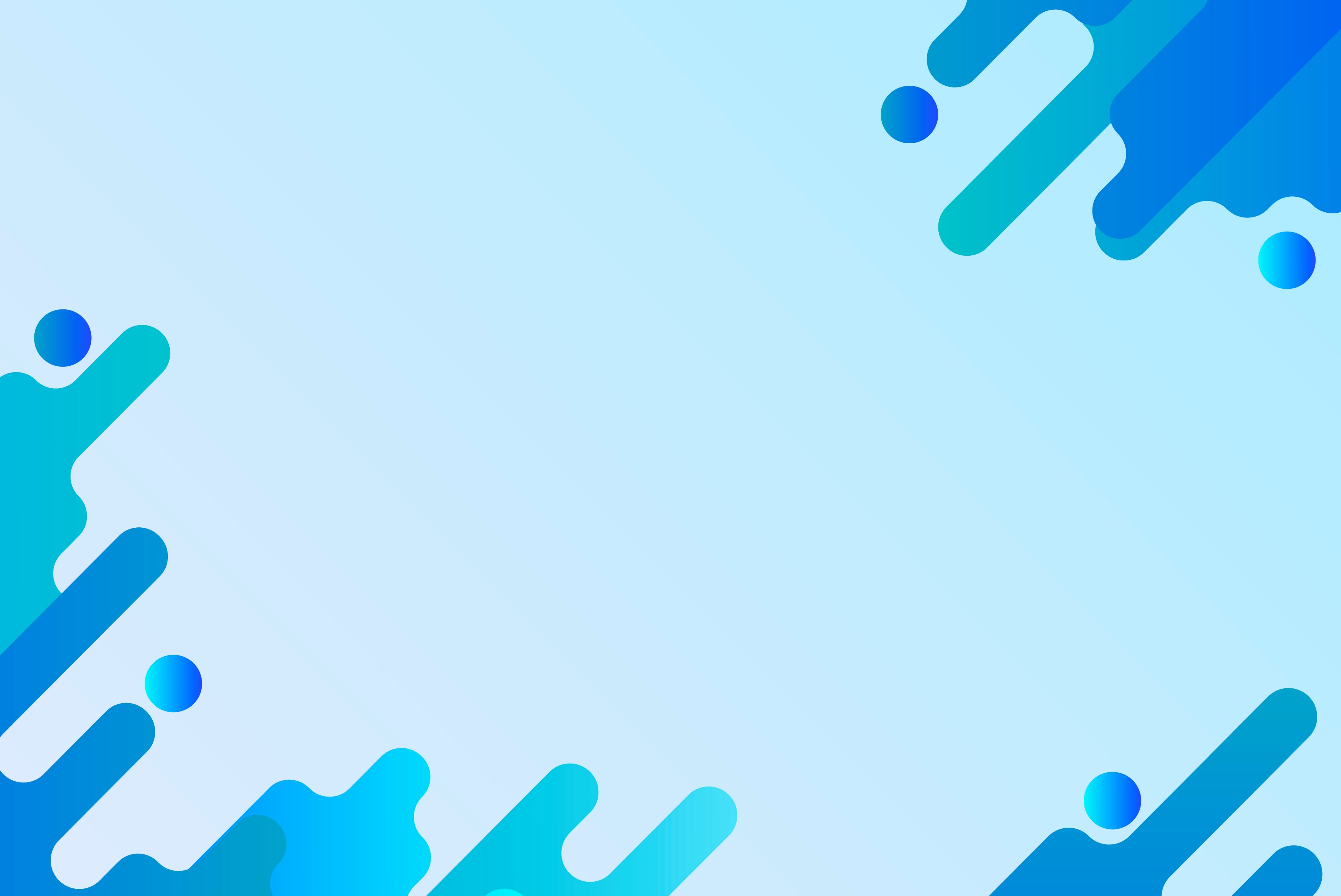 Филиал МБДОУ - детского сада «Детство» детский сад № 306 
Свердловская область, г. Екатеринбург
«Всероссийский конкурс «ТИКО-изобретатель – 2025»
Тема конкурса – «Кладовая осени»
ТИКО-изобретение «Трактор с прицепом»
Номинация «Дошкольник» (дети с 5 до 7 лет)
Воспитанники: Василенко Есения – 5 лет, Грачева Дарья – 5 лет, Буйских Лев – 5 лет, Рожков Михаил – 5 лет.

Воспитатели: Мылтасова Ульяна Константиновна,  
                         Богомолова Снежана Минияновна
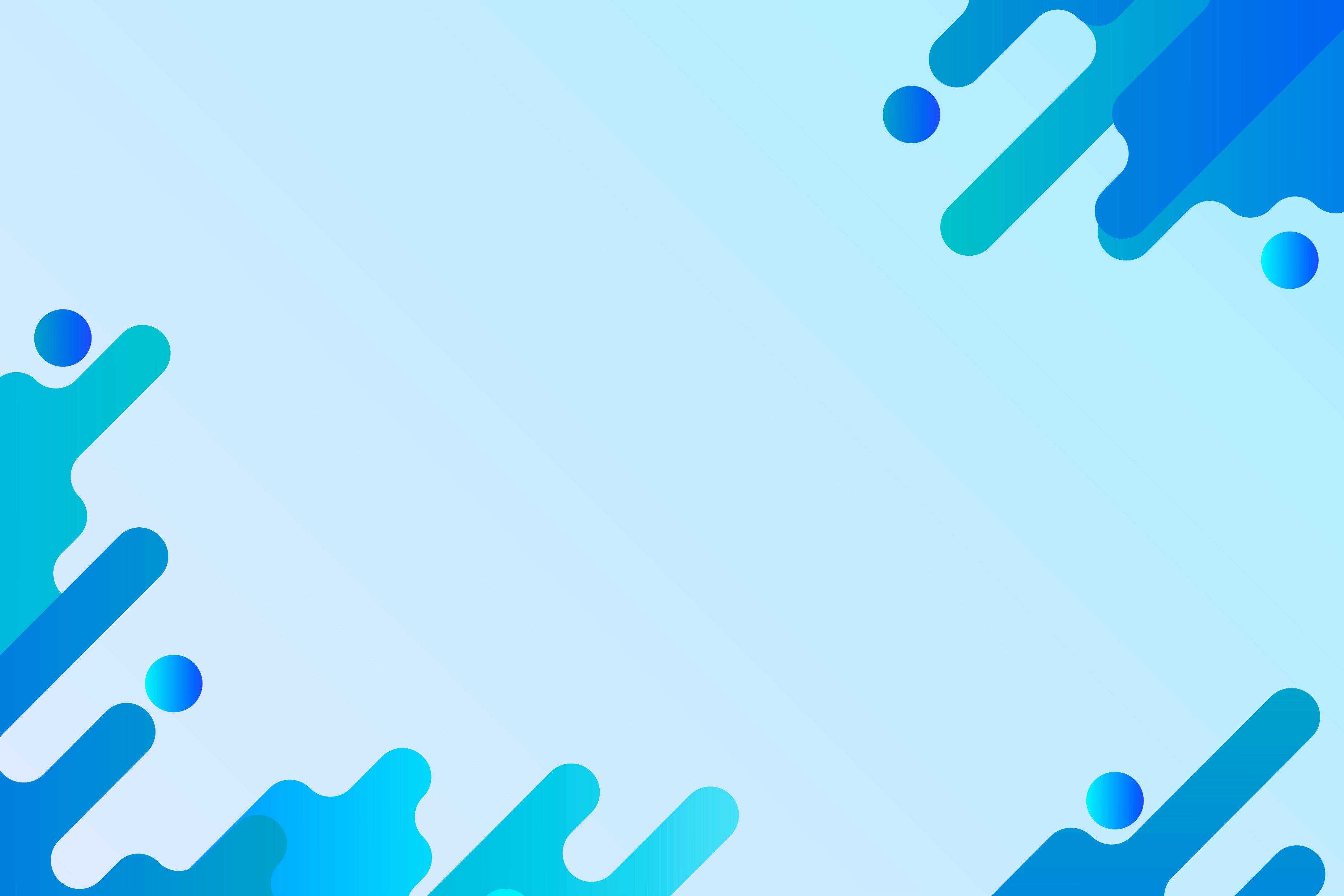 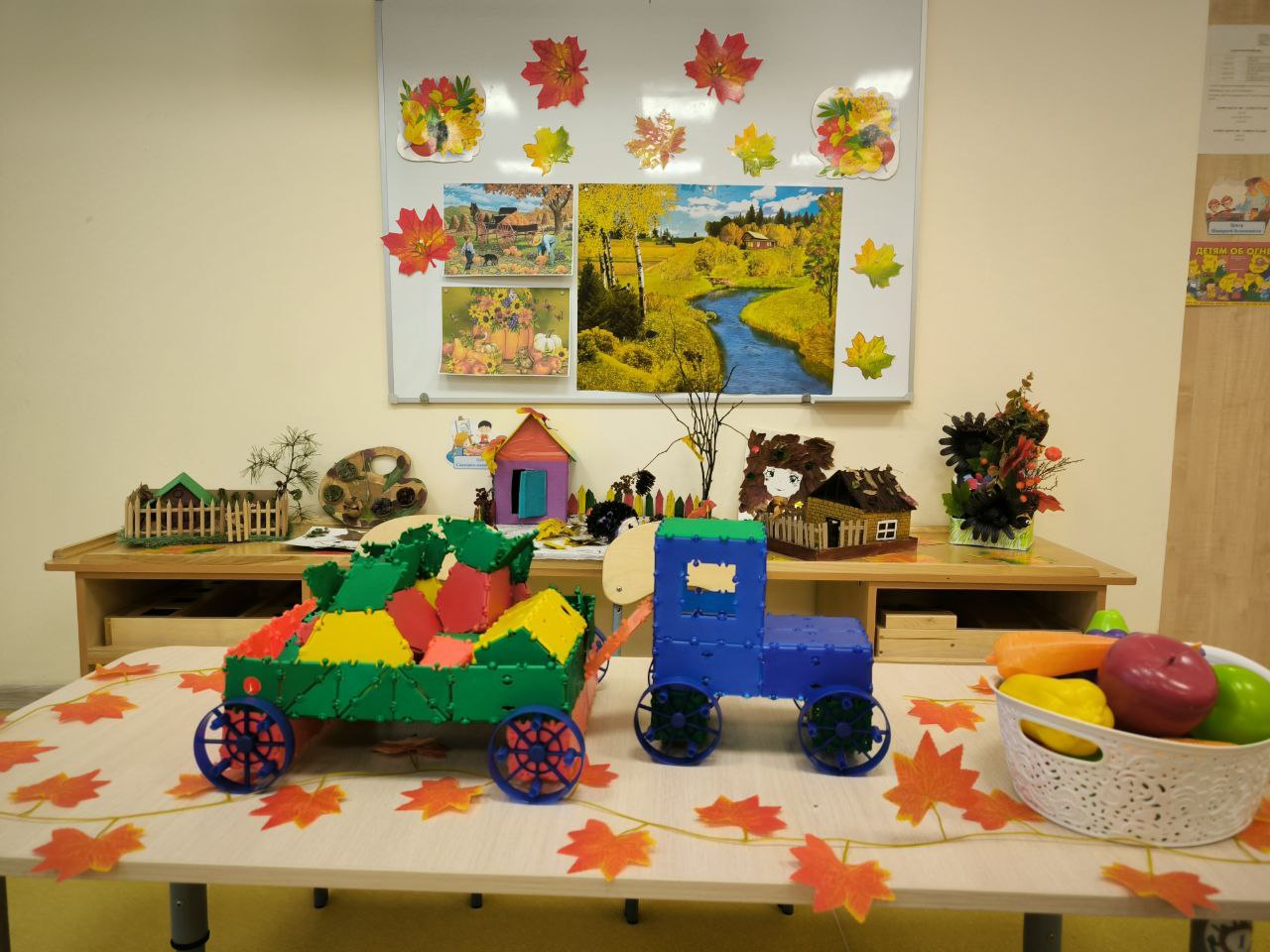 Готовое ТИКО-изобретение «Трактор с прицепом»
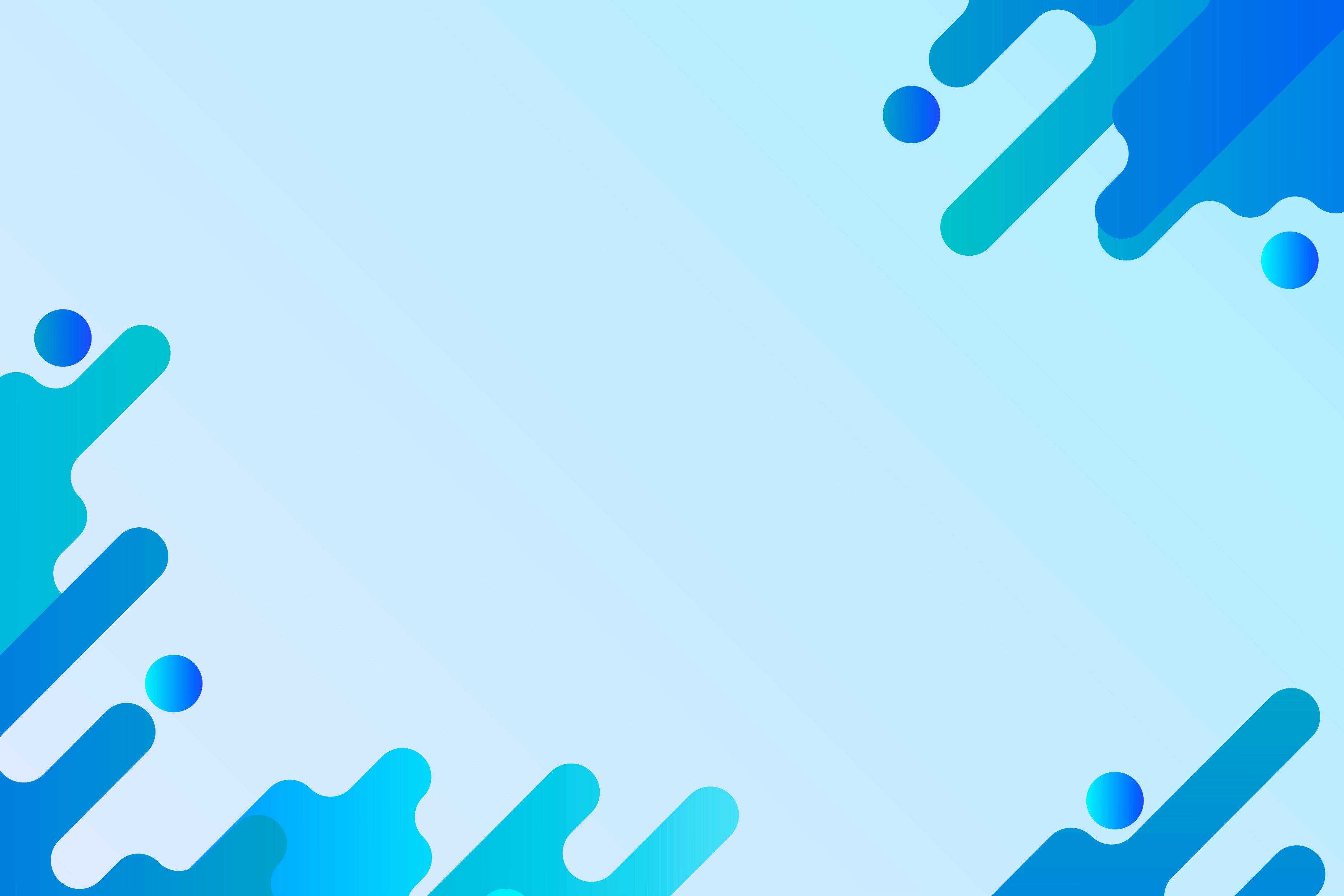 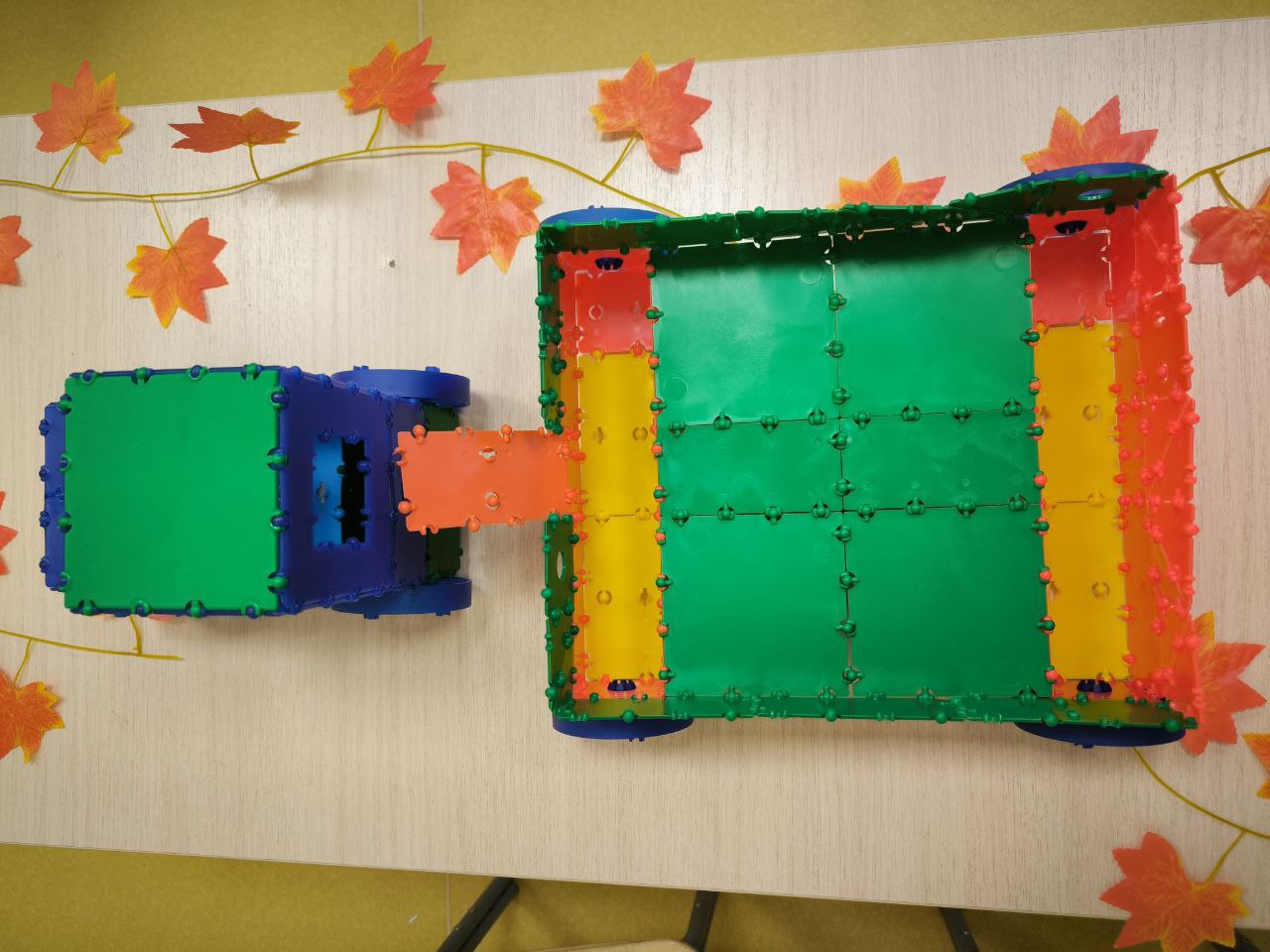 Вид с верху
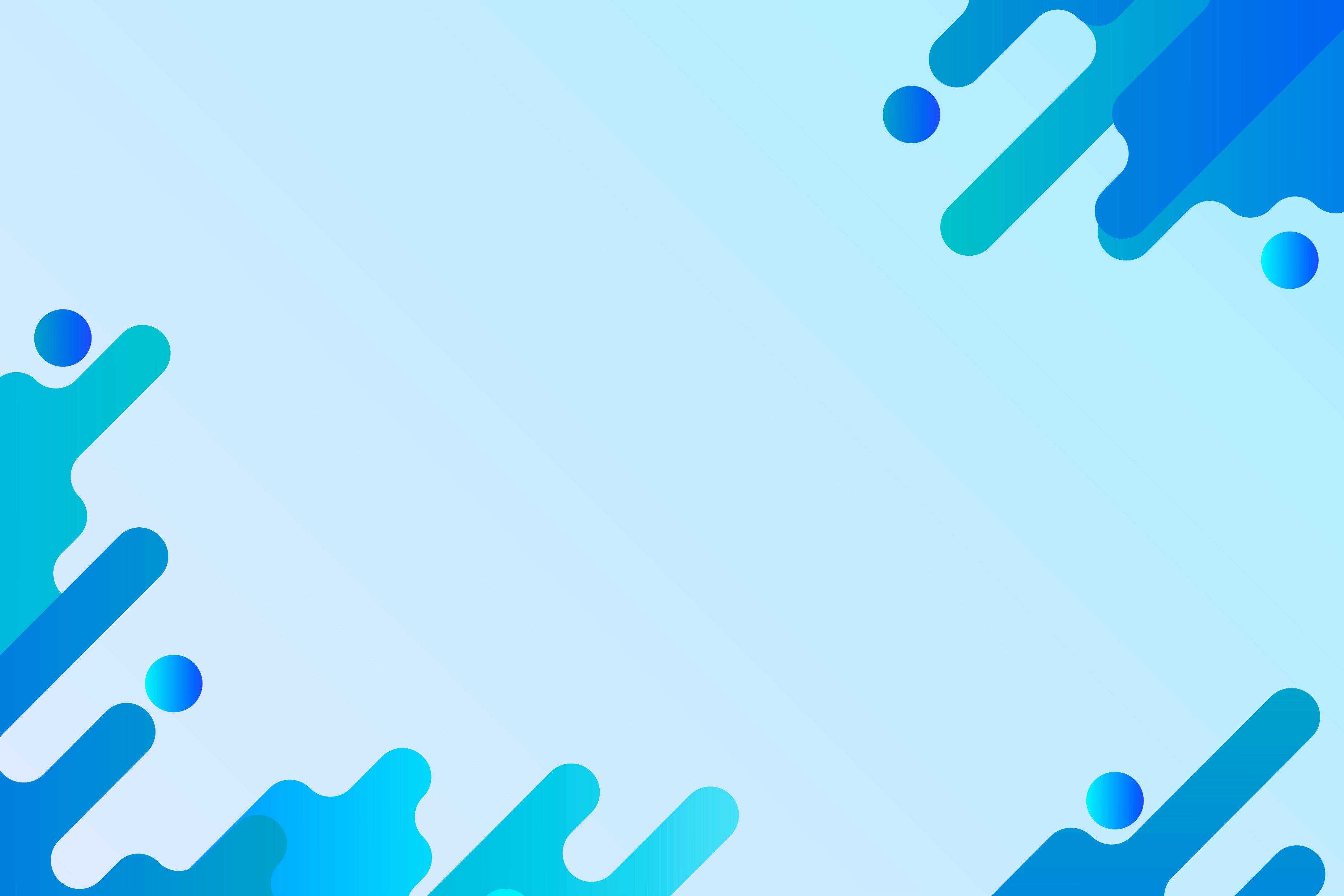 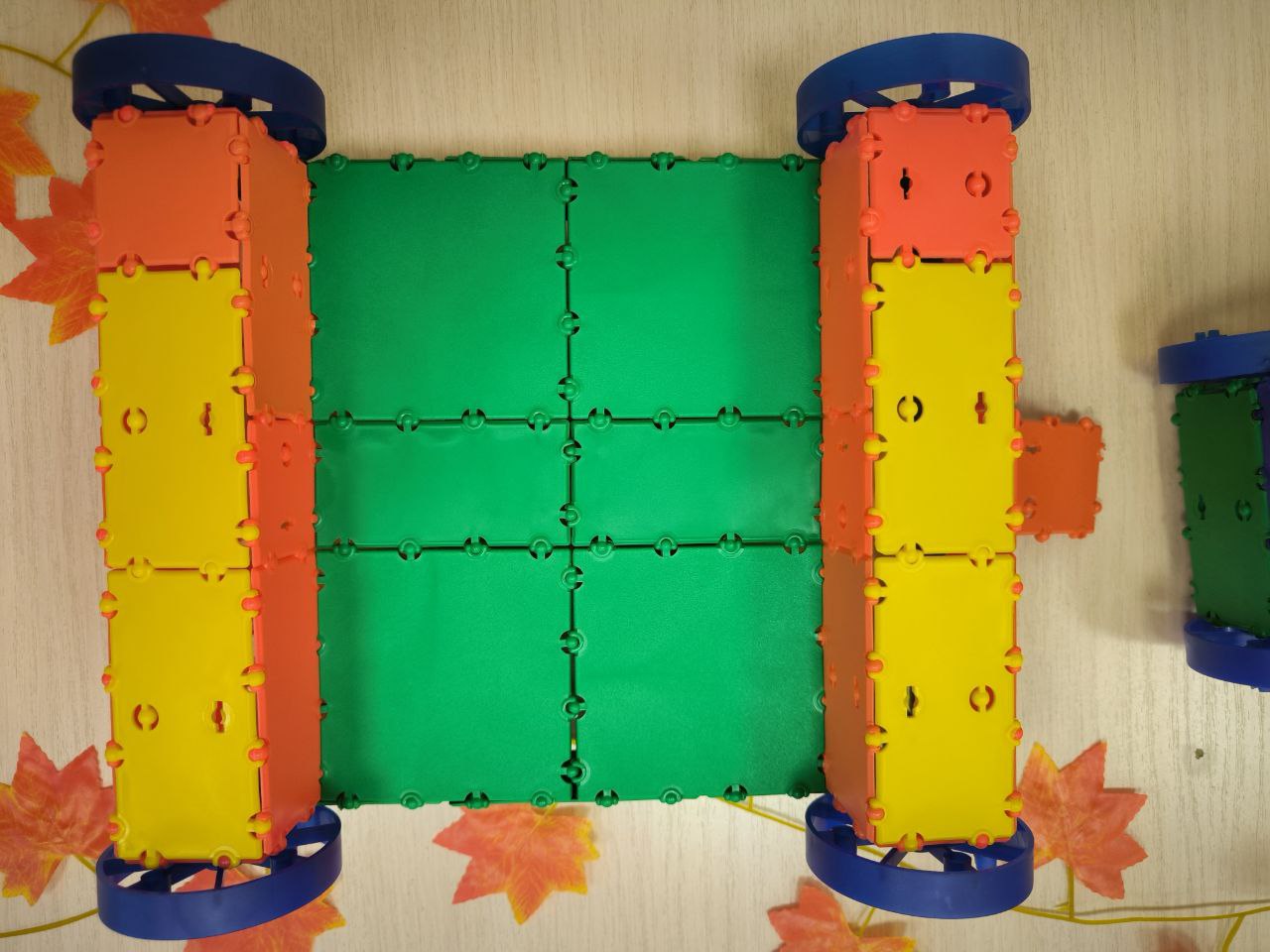 Вид с низу
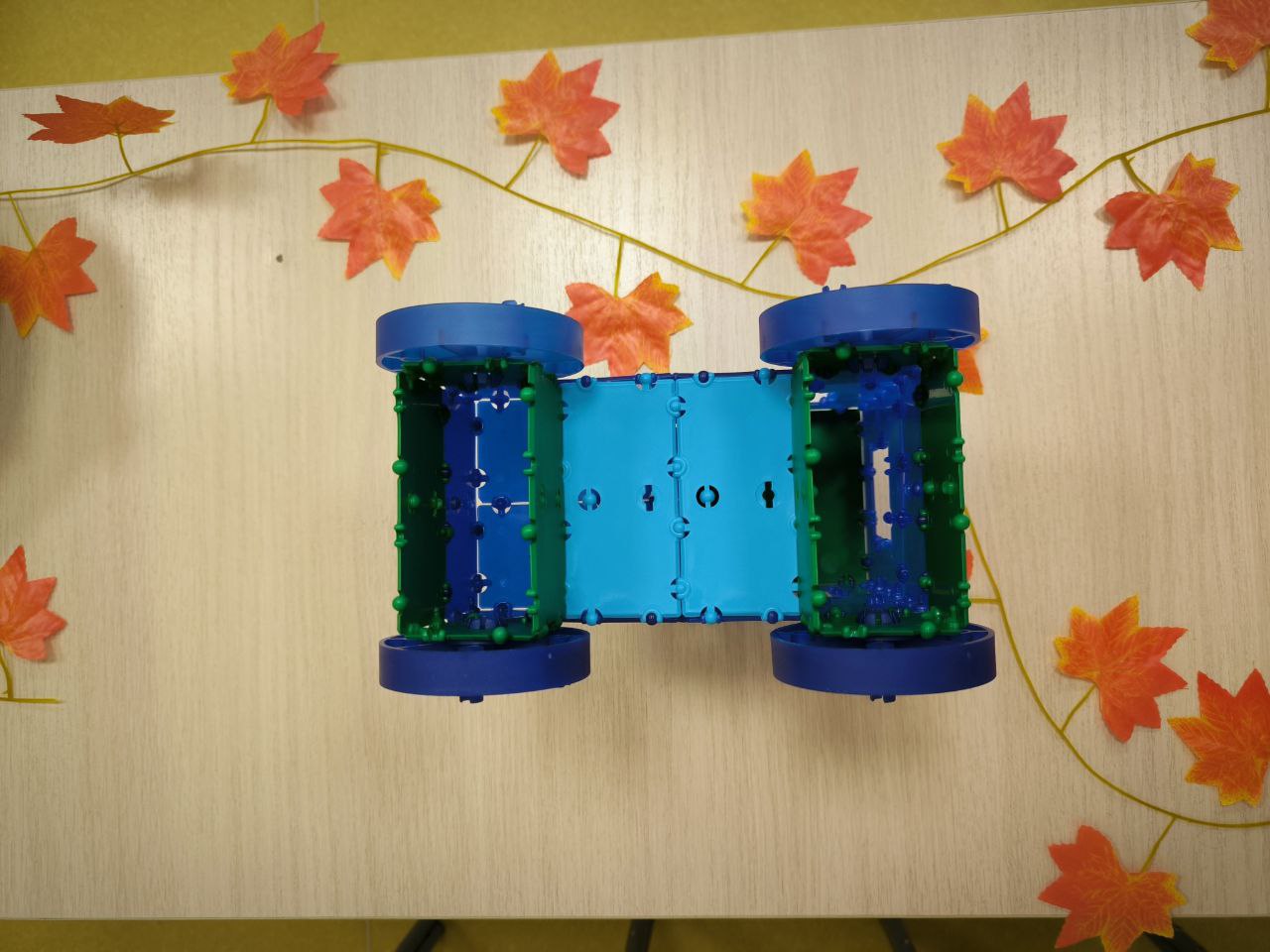 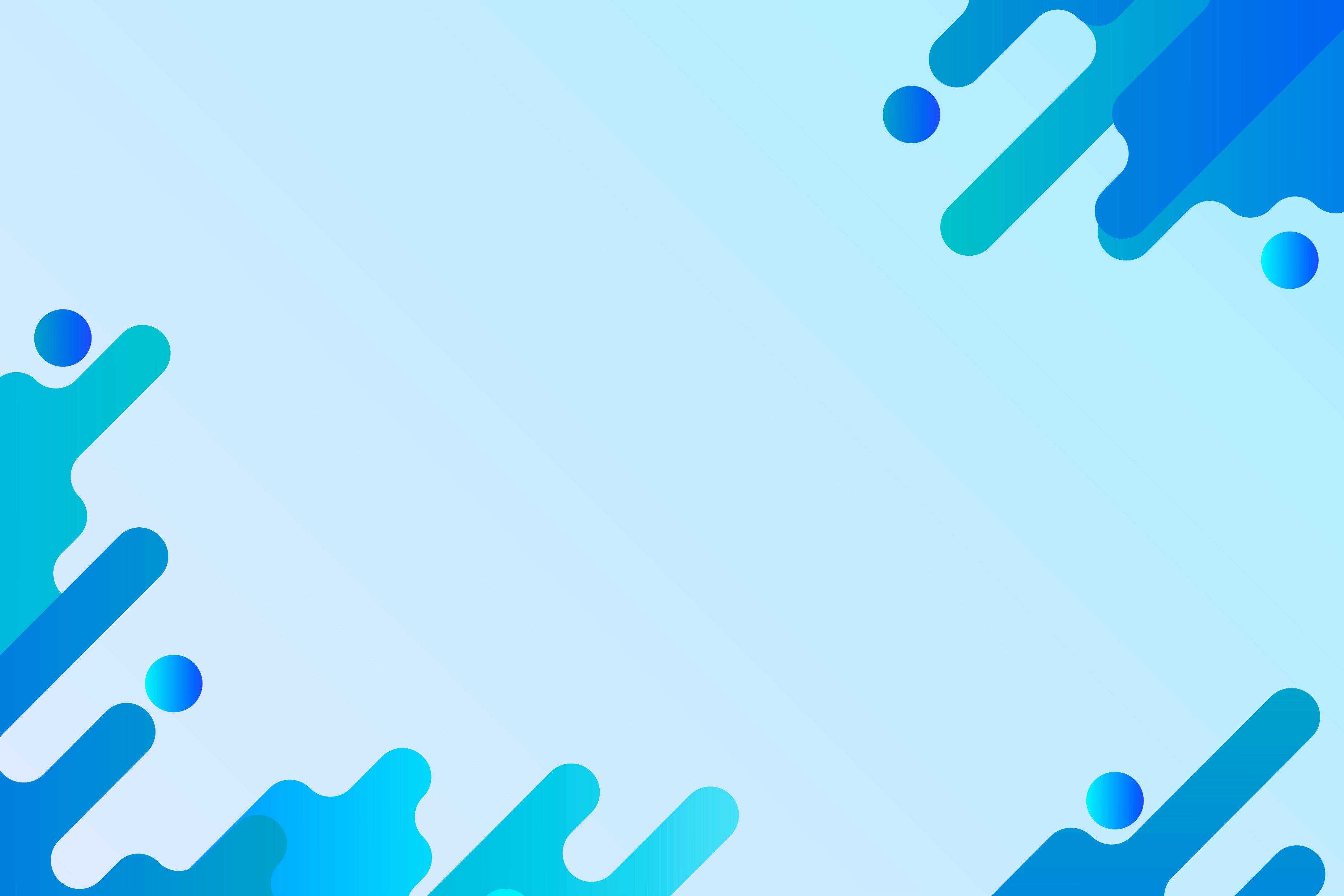 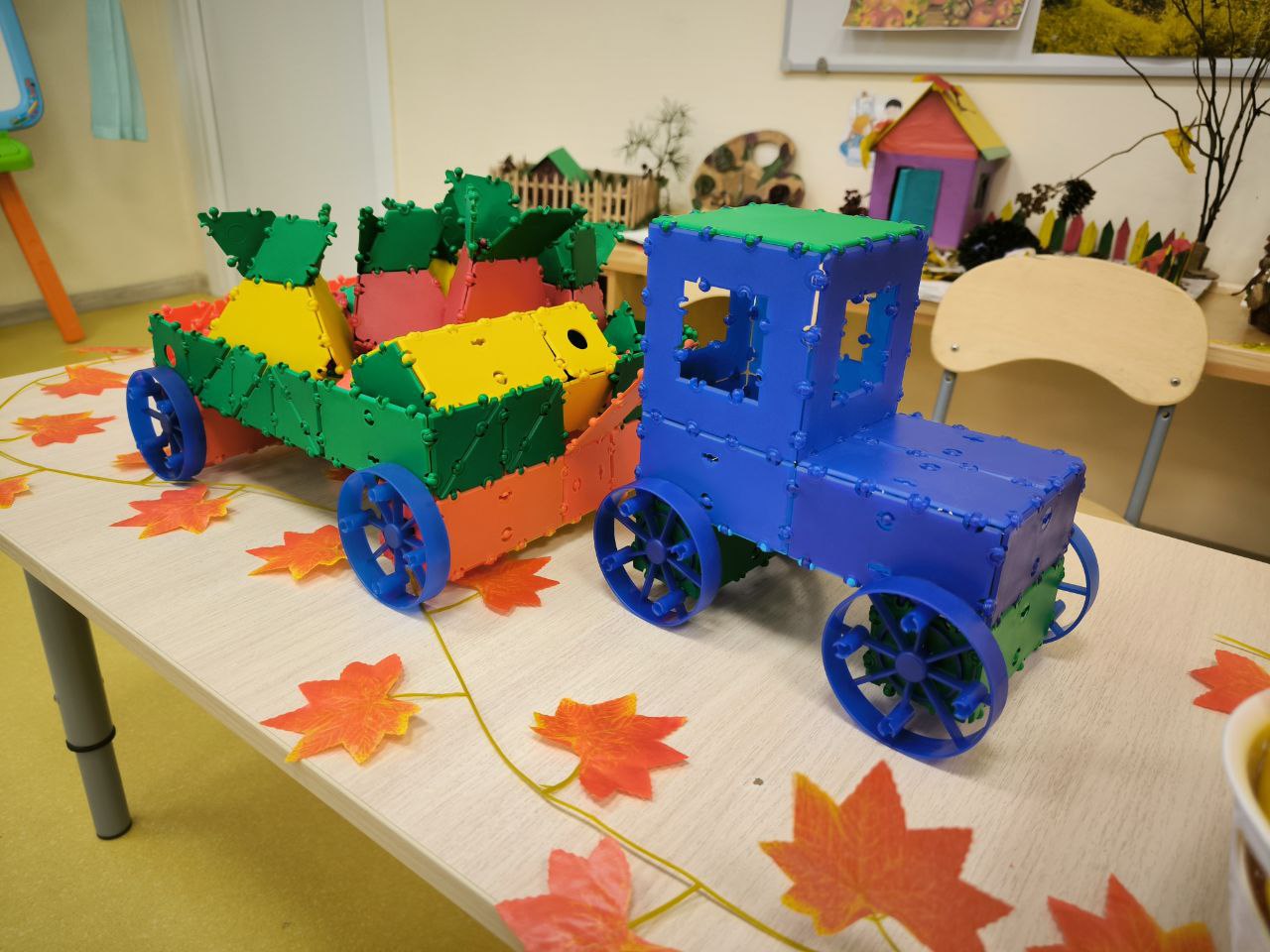 Вид с боку
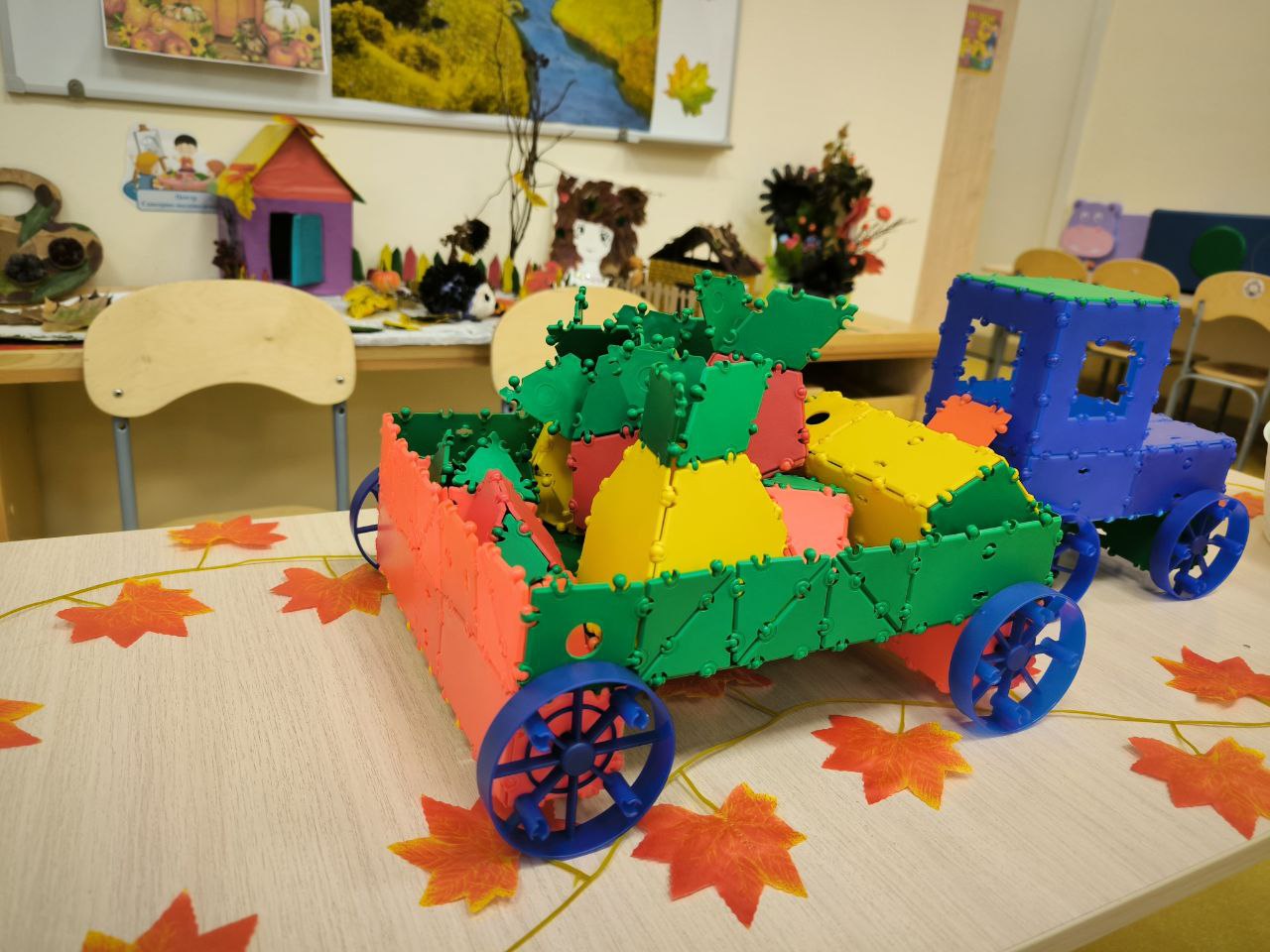 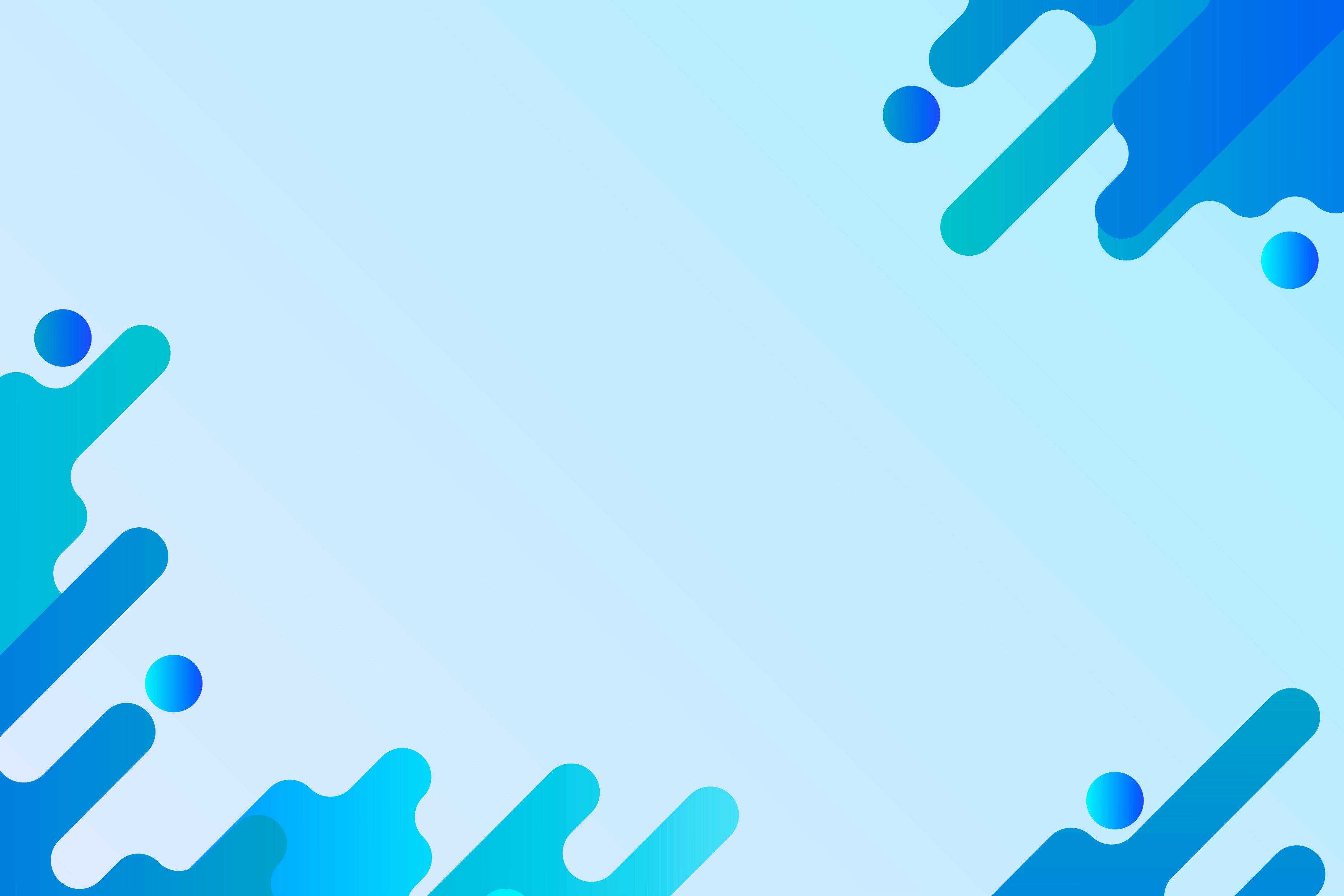 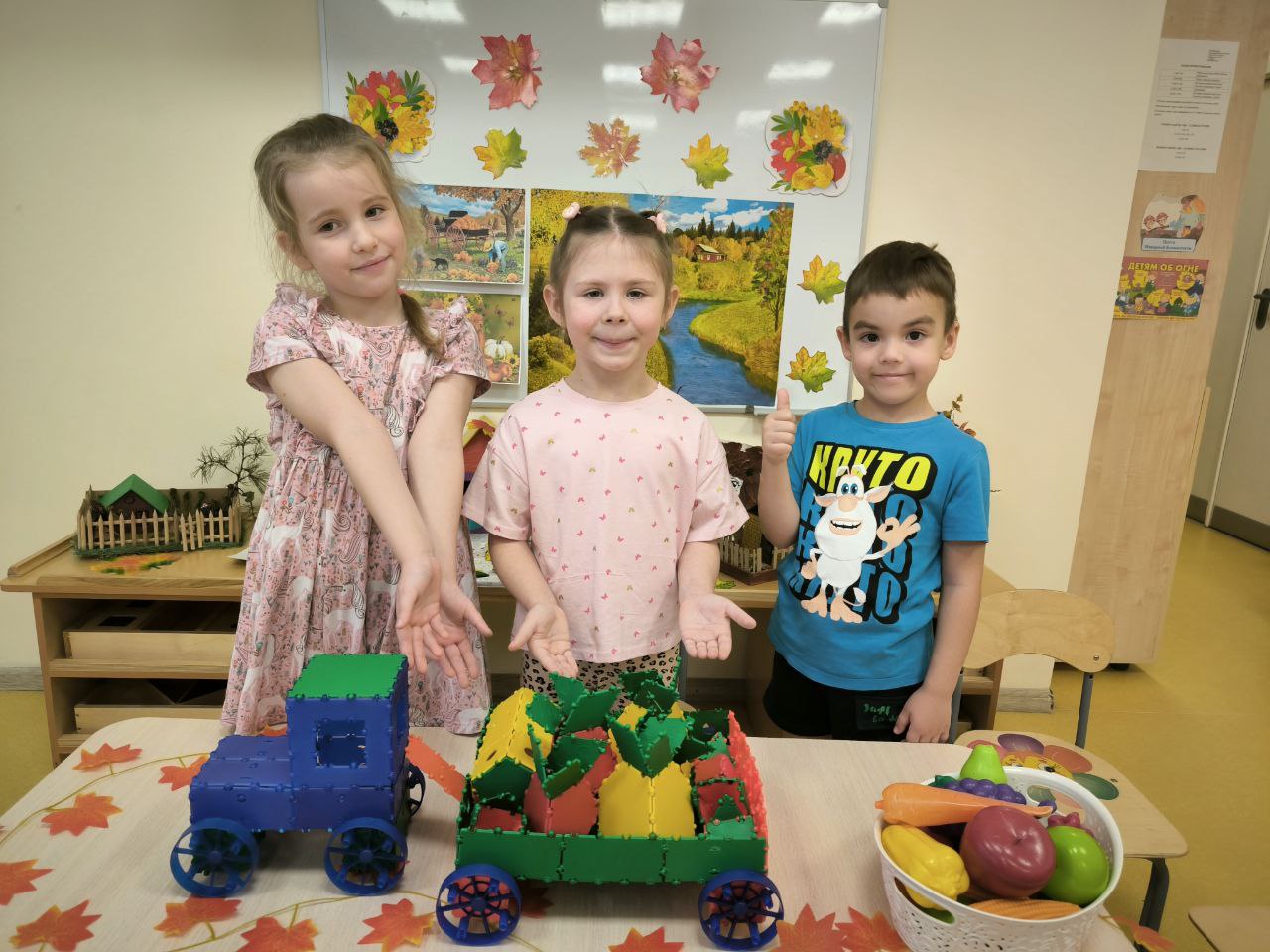 Ребята очень старались и у них получилось ТИКО-изобретение «Трактор с прицепом»
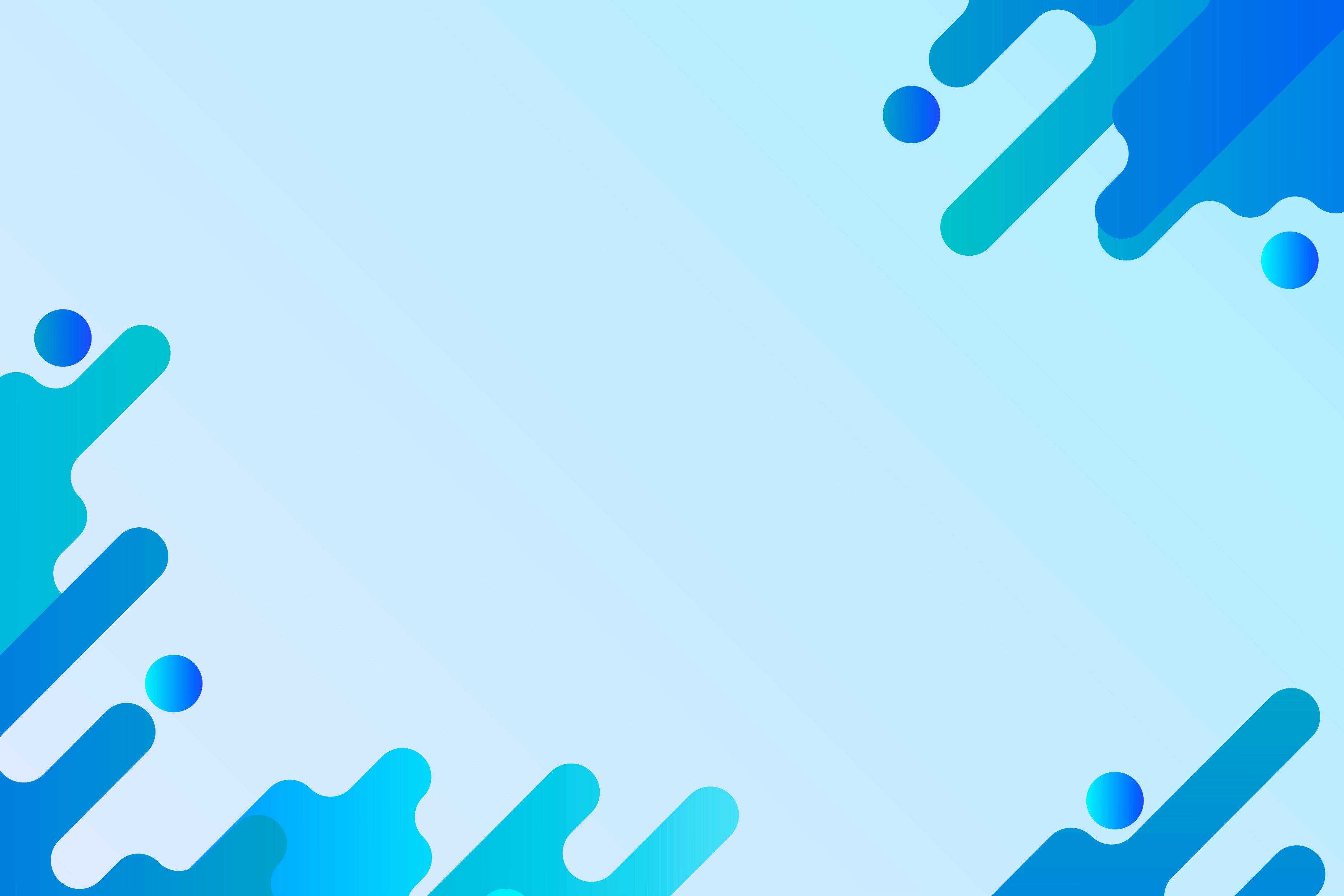 Творческий процесс
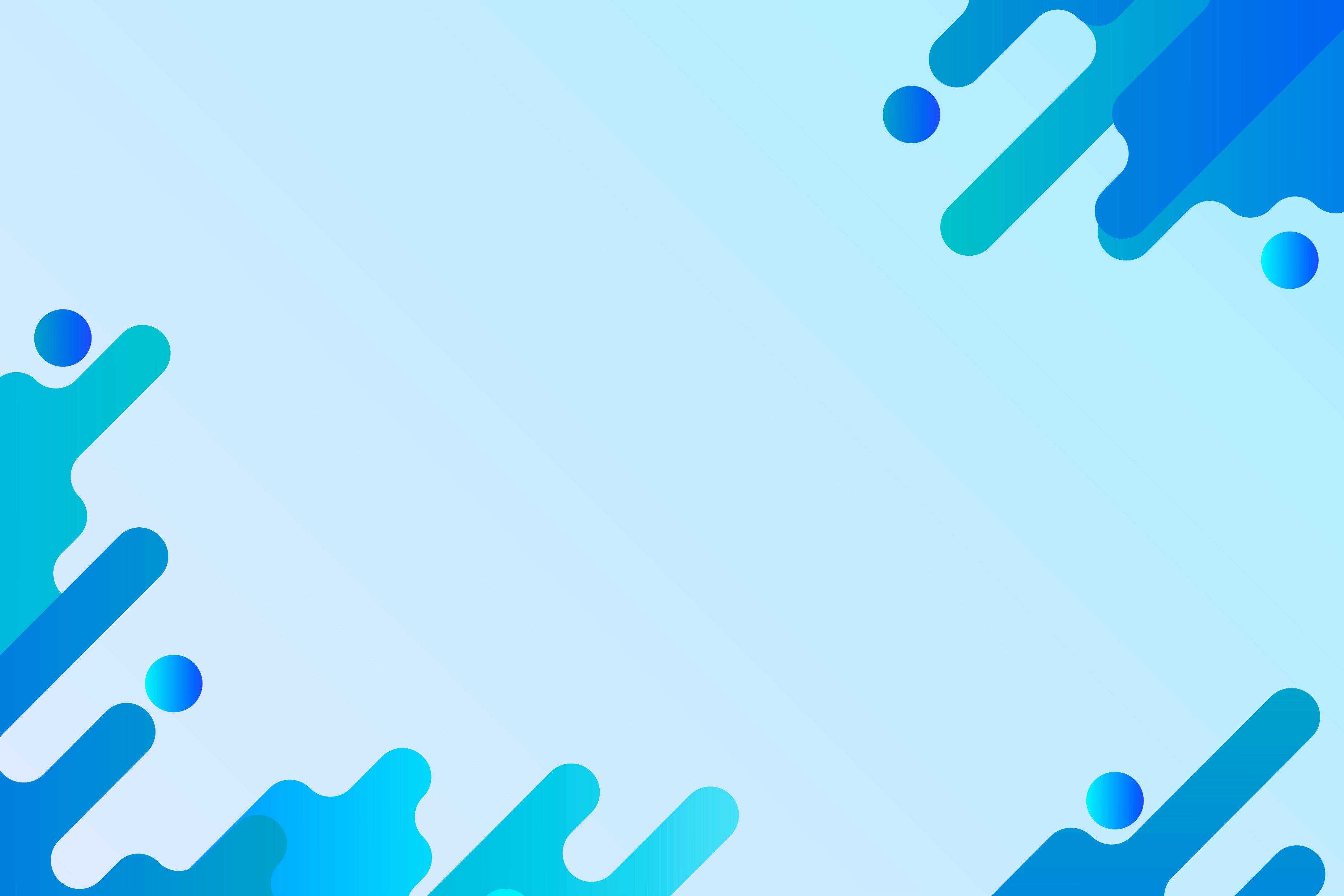 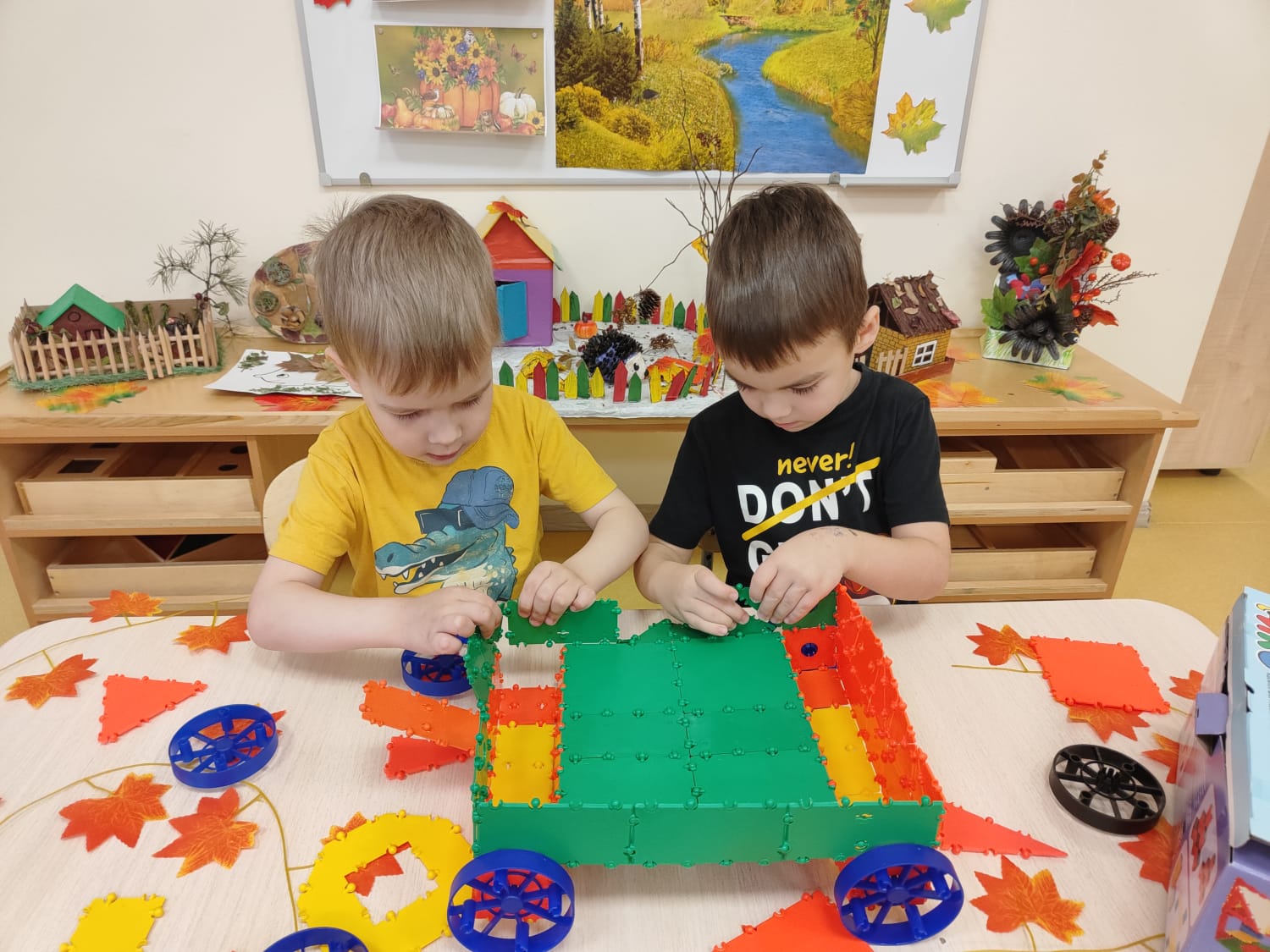 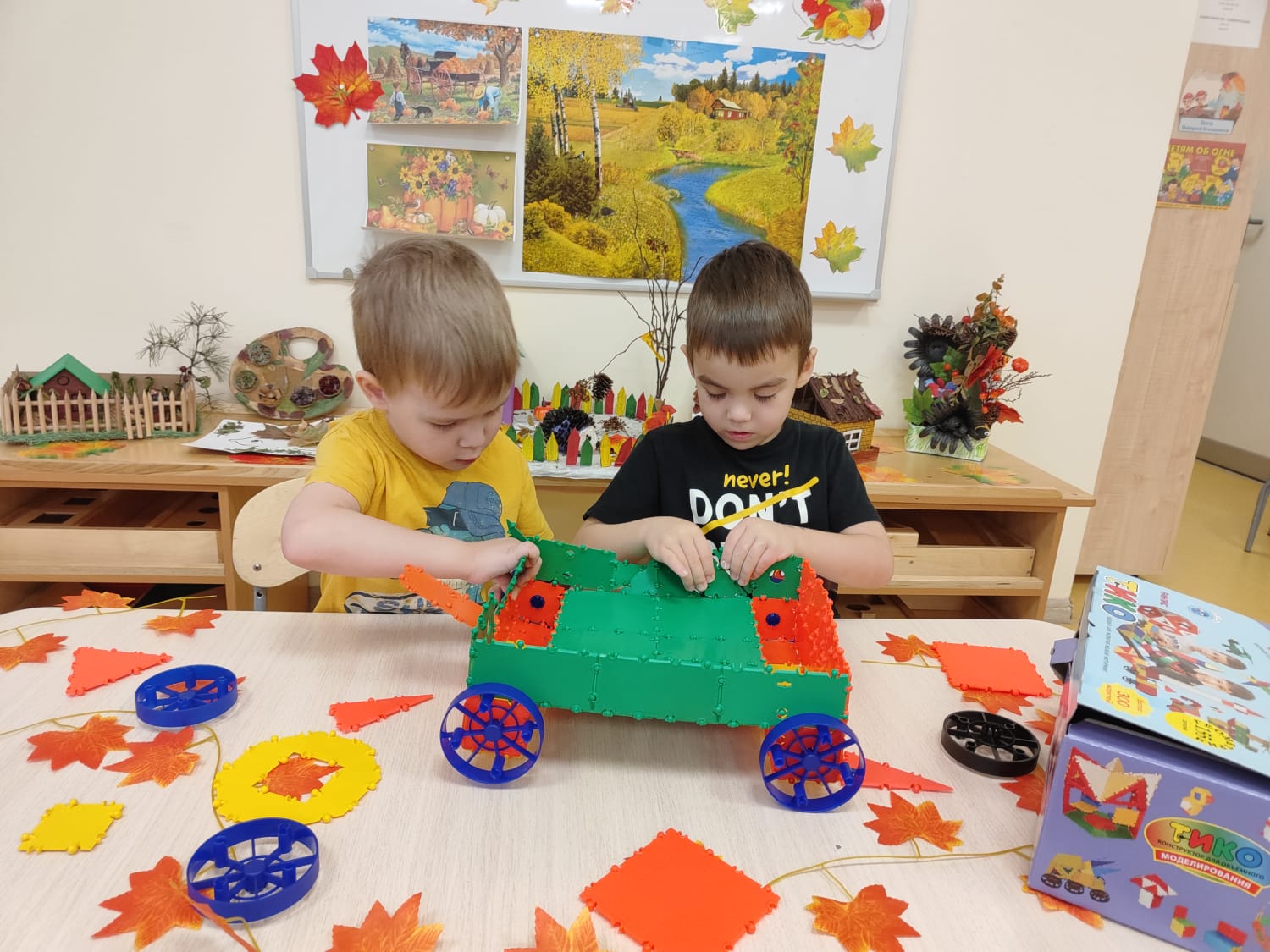 Создание телеги
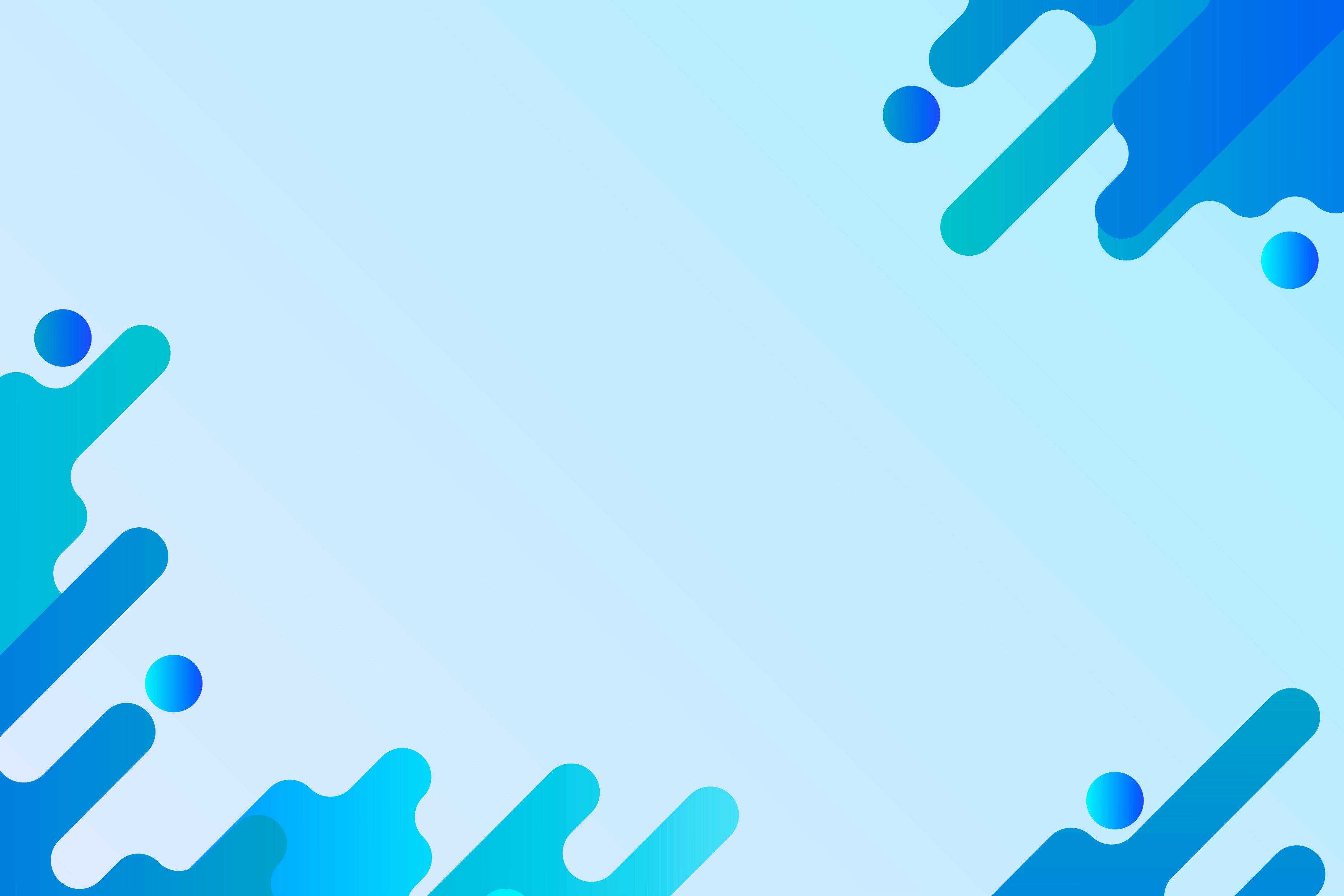 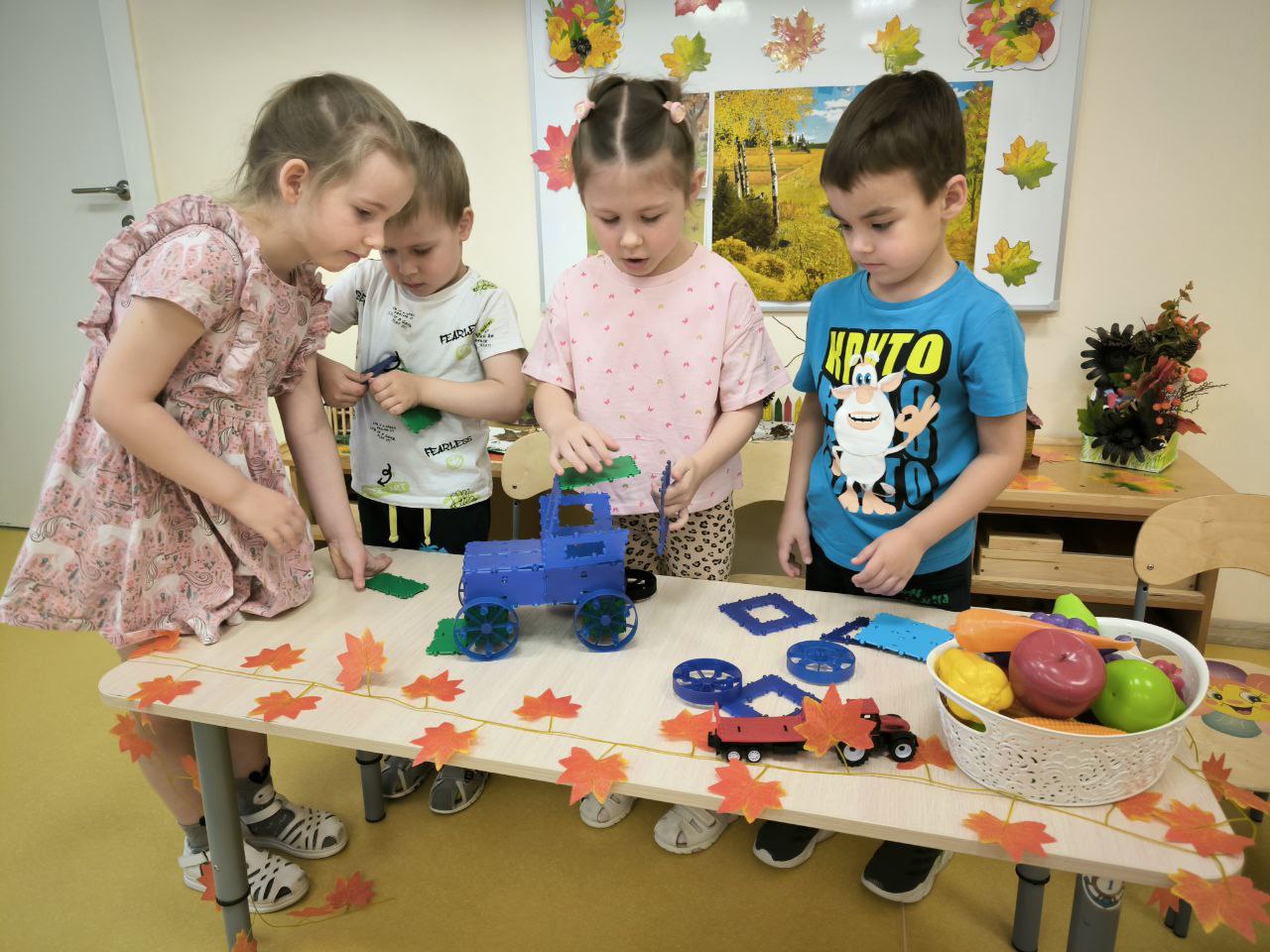 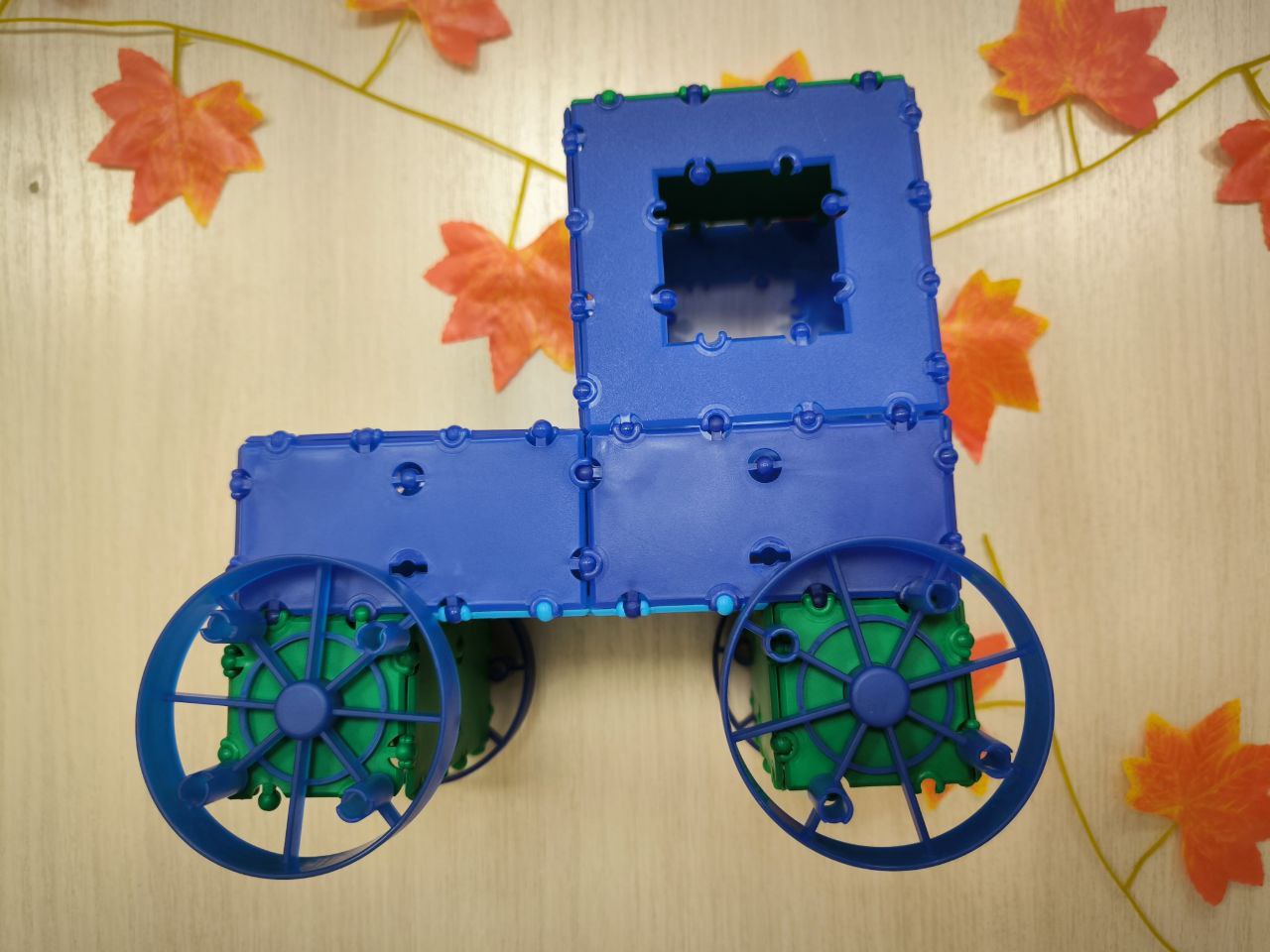 Создание трактора
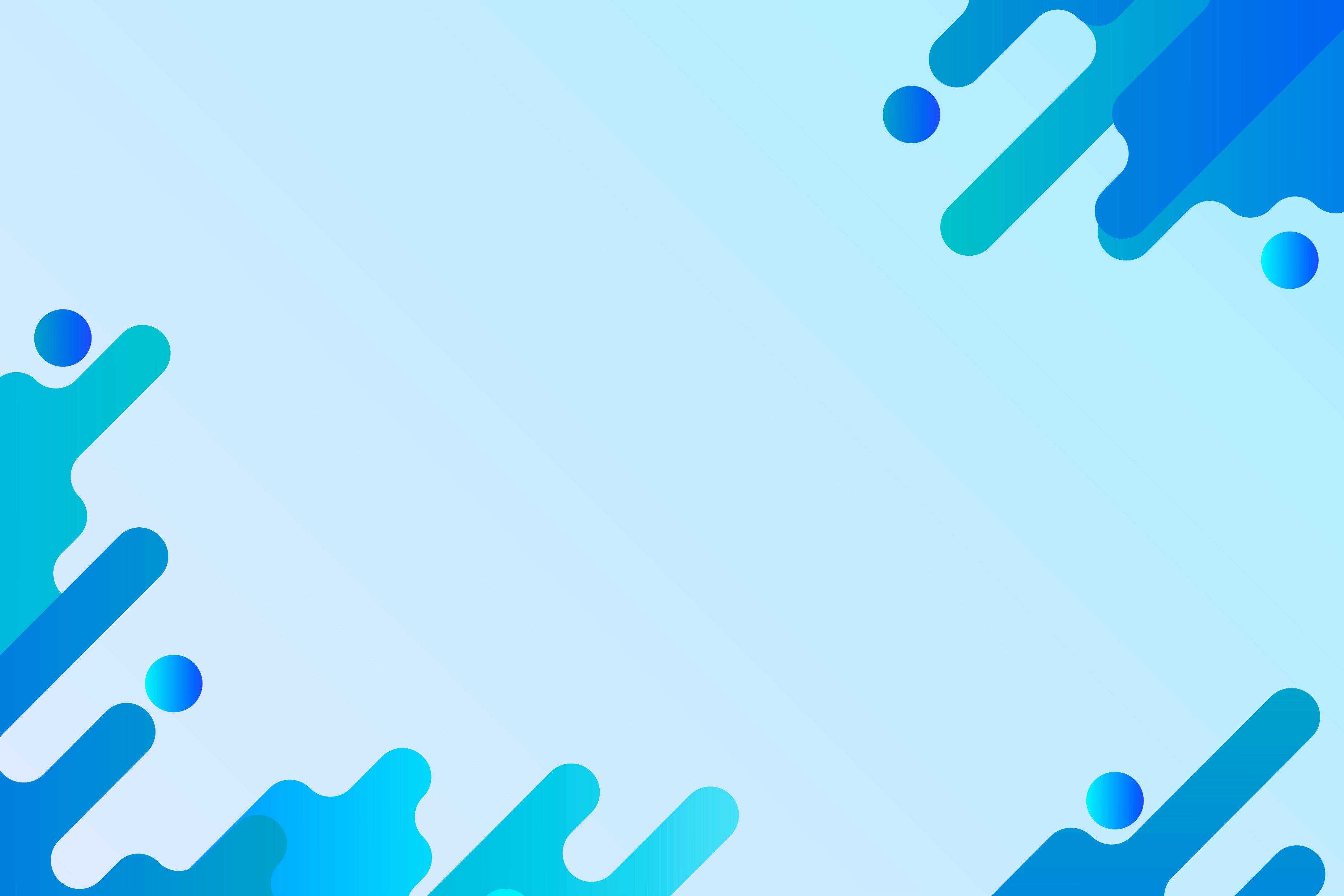 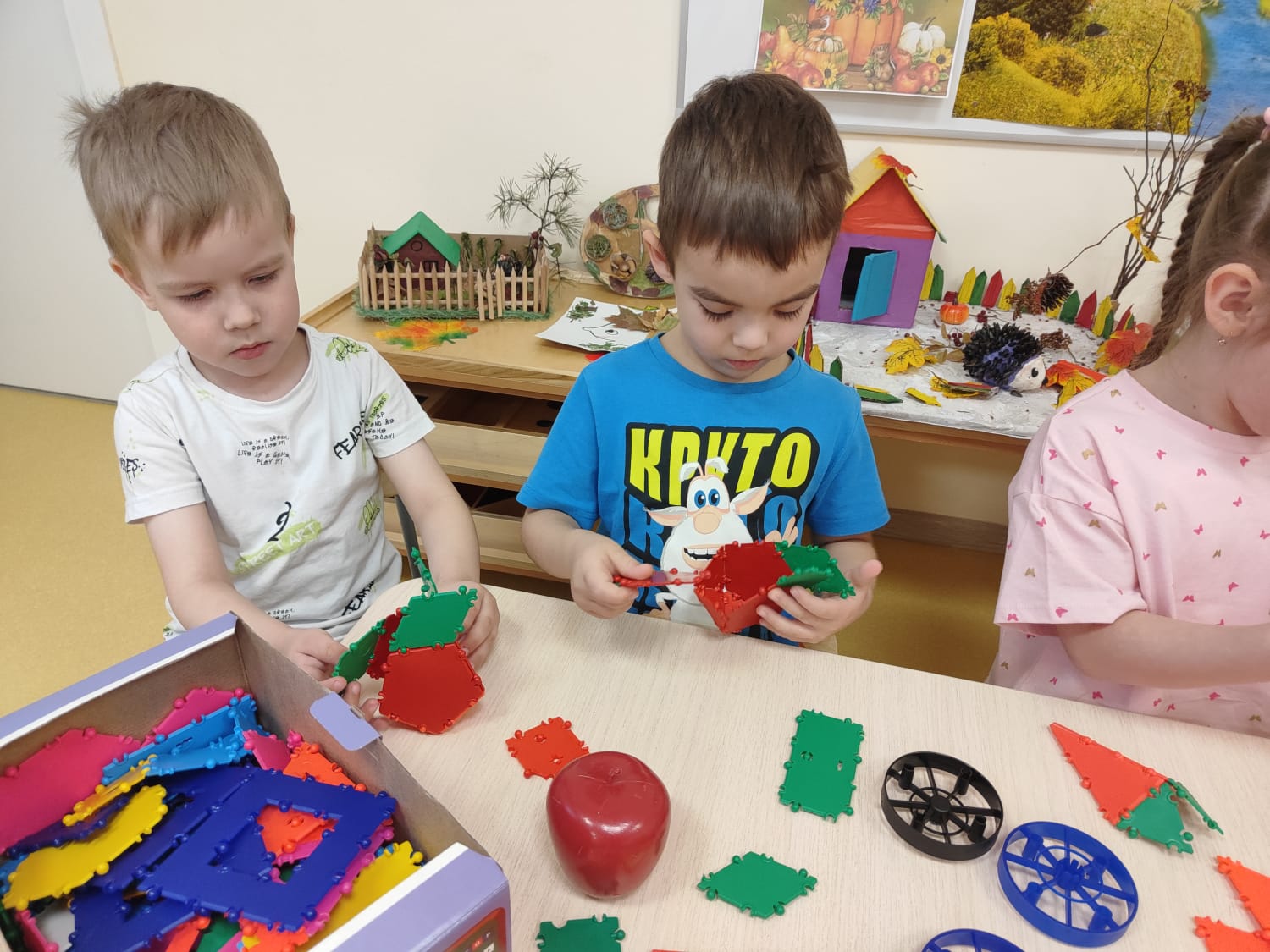 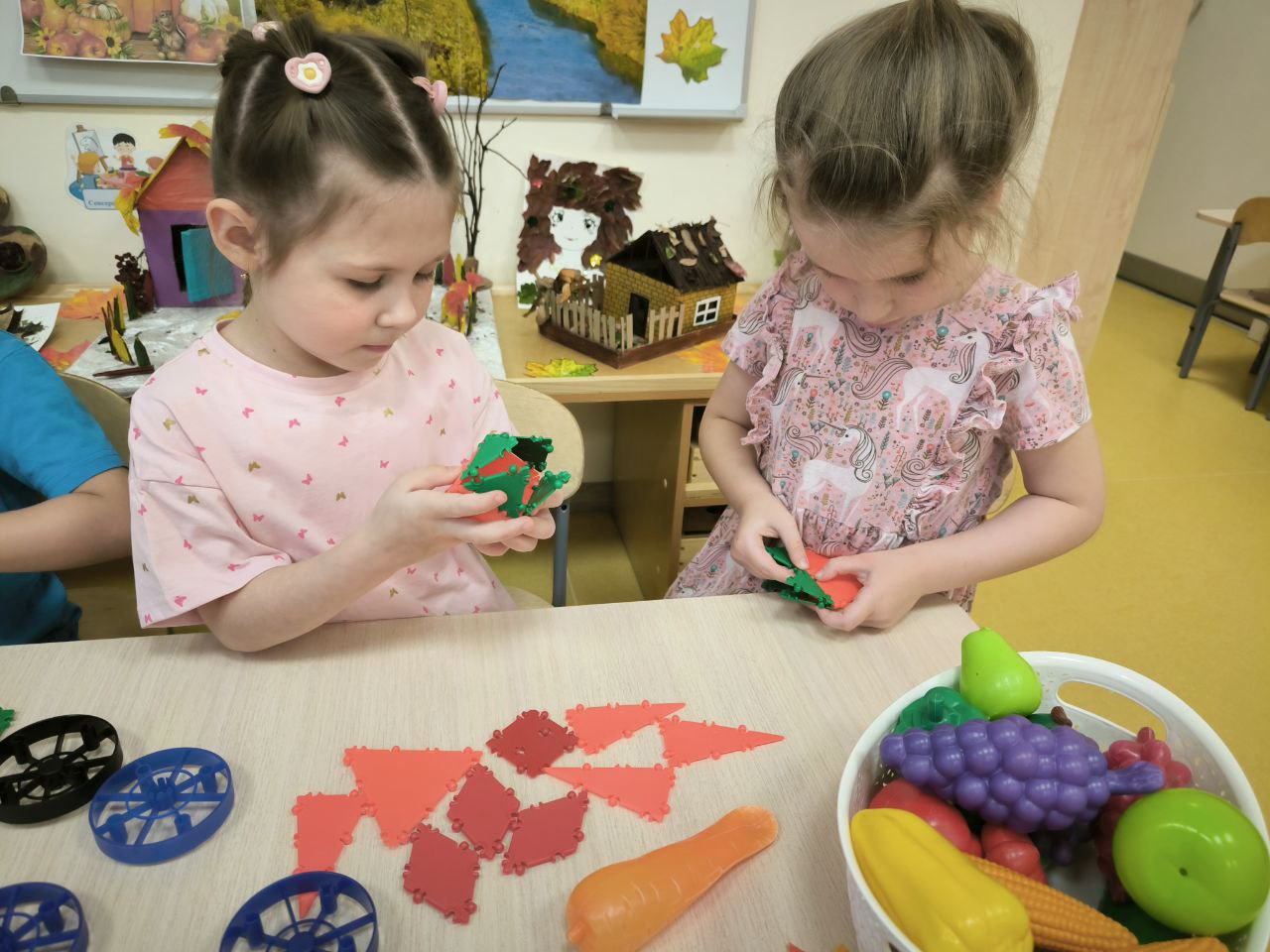 Создание фруктов и овощей для наполнения телеги
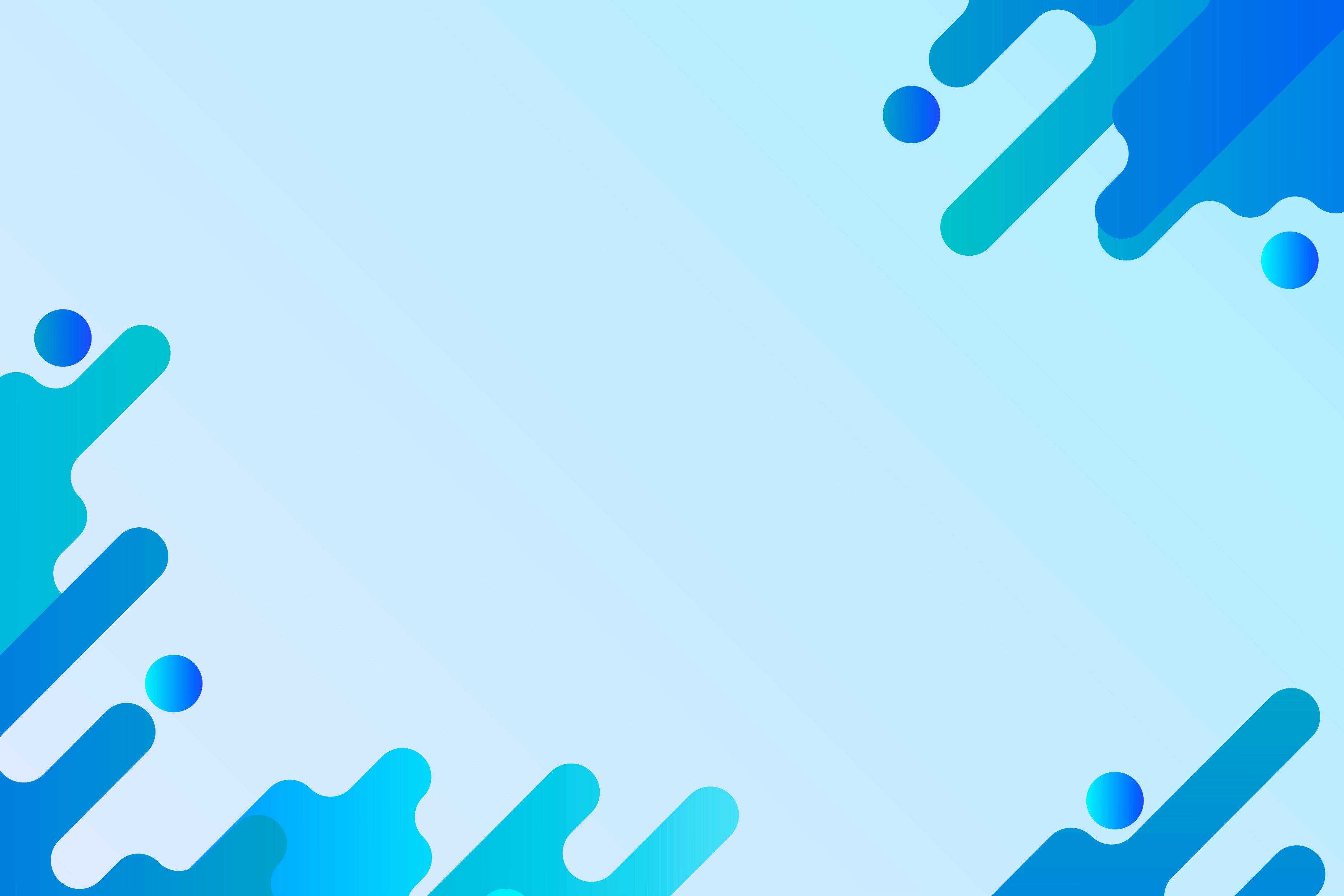 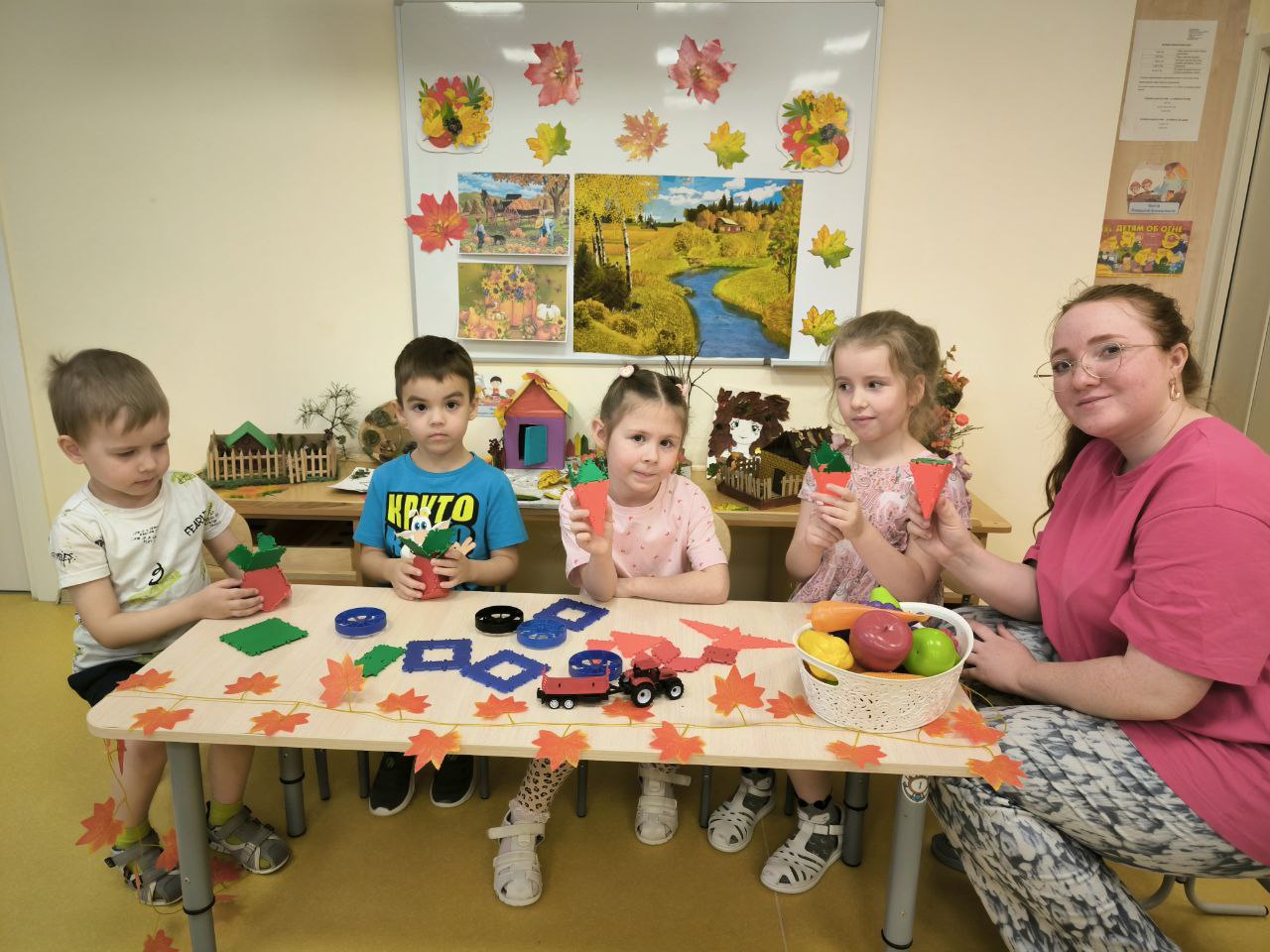 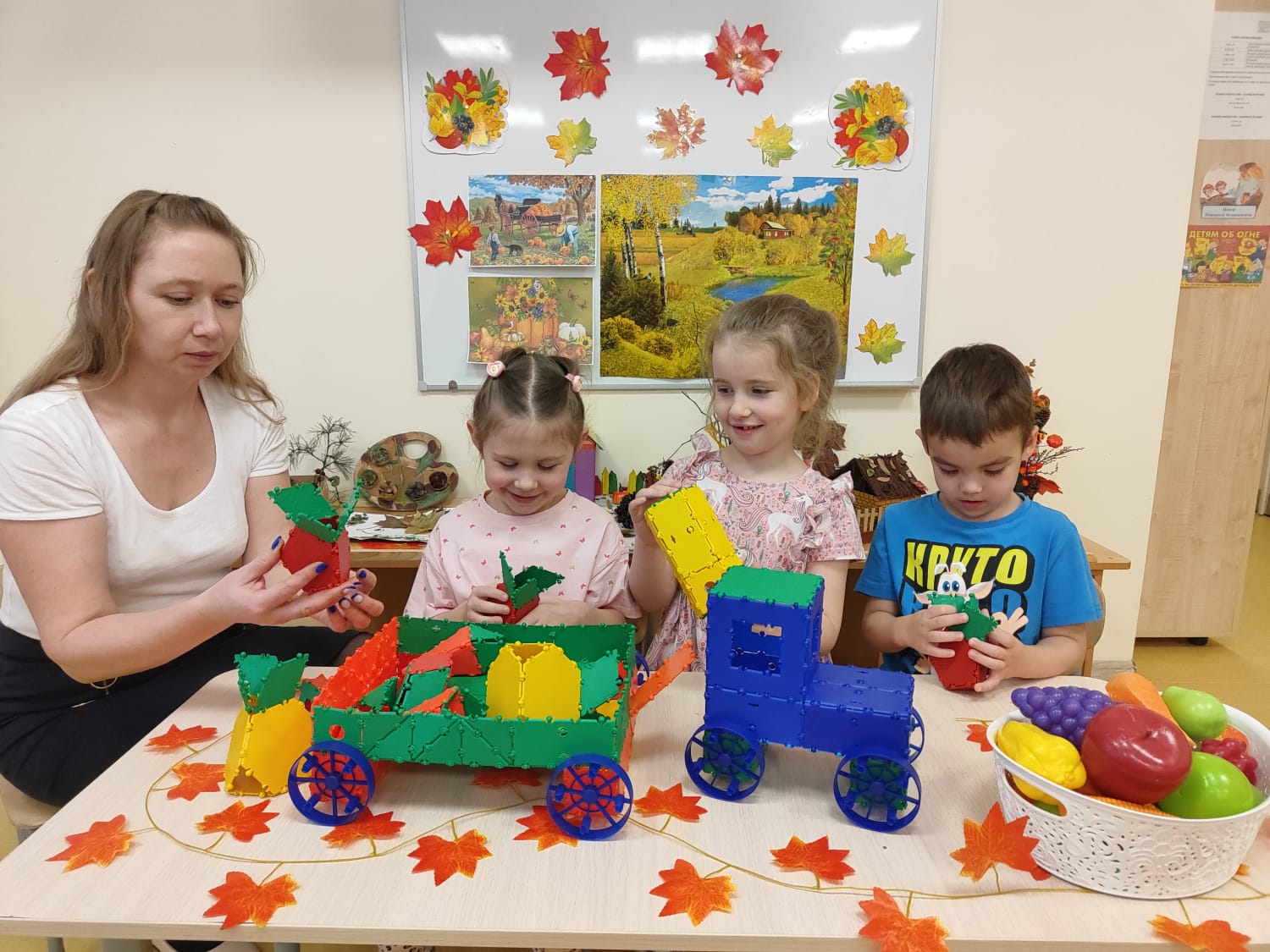 Педагоги участвовавшие в процессе
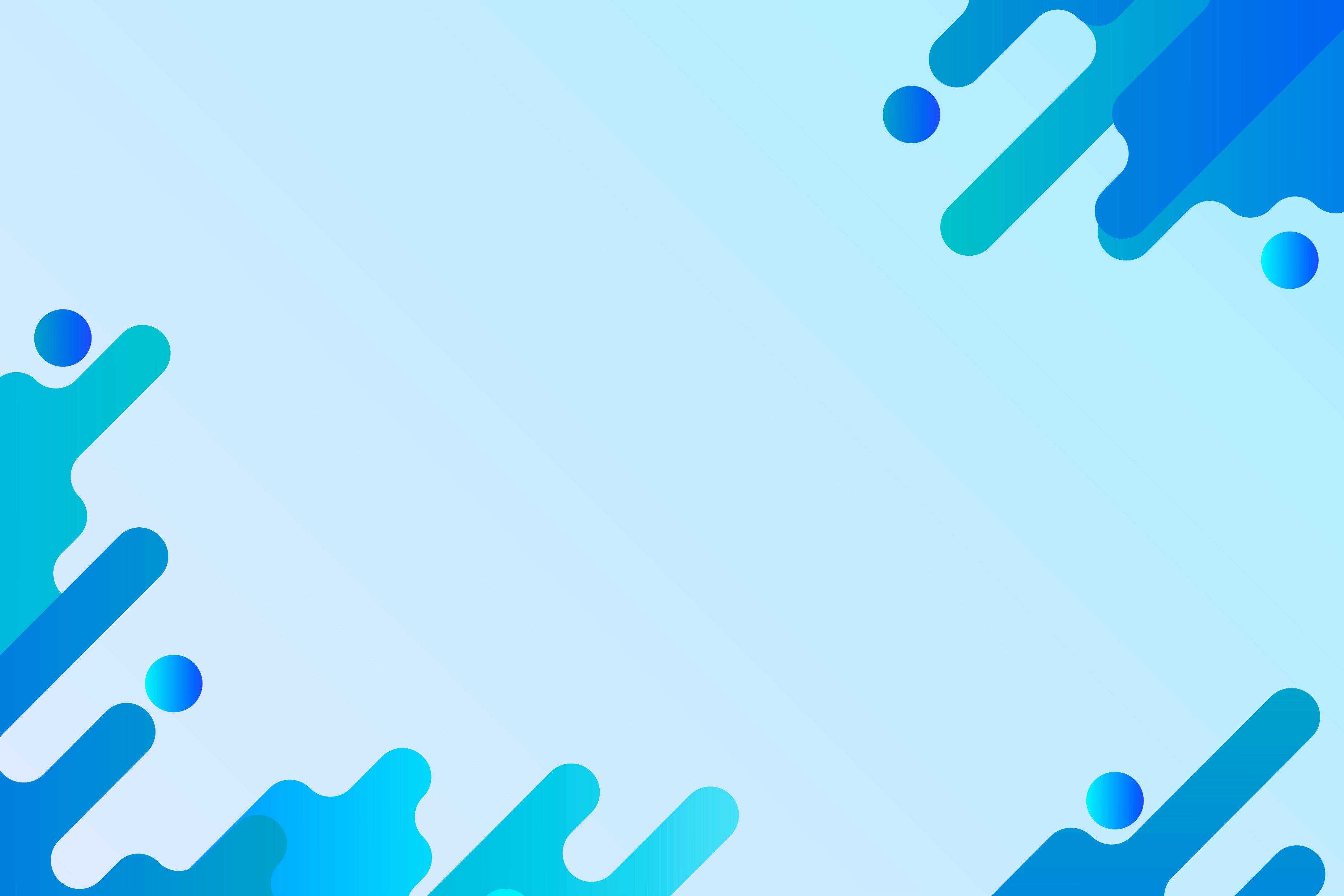 Спасибо за внимание